El acesso a la educación , un asunto de todos                                       26 de Noviembre 2016 Le escolarización a través del mundo
Ben Marzoug Sabrine
“ La educación alimenta la confianza. La confianza alimenta la esperanza. La esperanza alimenta la paz. ”

                           Confucio, filósofo chino (551 - 479 a. C.)
Sumario de la ponencia
I)¿ Porque elegí este tema ? 


II) Estudios de casos : 
África Subsahariana, México y Francia.

III) ¿Como reducir estas desigualdades ?
[Speaker Notes: Présentation des  détails du cours et/ou livres/documents requis pour une classe/un projet.]
Introducción
La escolarización a través del mundo : Definición del tema.

Concepto de desigualdad 

Preocupación por la igualdad social es bastante reciente en la historia.

 La visión del derecho a la educación y la noción de la educación como bien público. ( UNESCO )
[Speaker Notes: Modèle de planning pour les périodes de temps et les objectifs facultatifs.]
1) ¿Porque elegí este tema ?
Las razones de mi elección de este tema : 
 
La educación es asunto de todos, en efecto , es un tema que toca a mucha gente.

La alfabetisación es el primer paso para la autonomía personal.

No saber leer ni escribir cierra numerosas puertas de los niños y niñas que se preparan a un futuro muy duro.
[Speaker Notes: Notes de l’introduction]
2)  Estudios de casos
África Subsahariana

África subsahariana es la región que sigue teniendo la tasa más baja a nivel mundial de niños sin escolarizar , con  40% en 2010.

 Un tercio de los niños en África Subsaharianna 
No disfrutan de sus derechos educativos.
México 

 Ciudad de 20 000 habitantes. México representa una de las ciudades las mas pobladas en el mundo entero.

Encontra problemas en materia de políticas educativas.
Algunos cifras
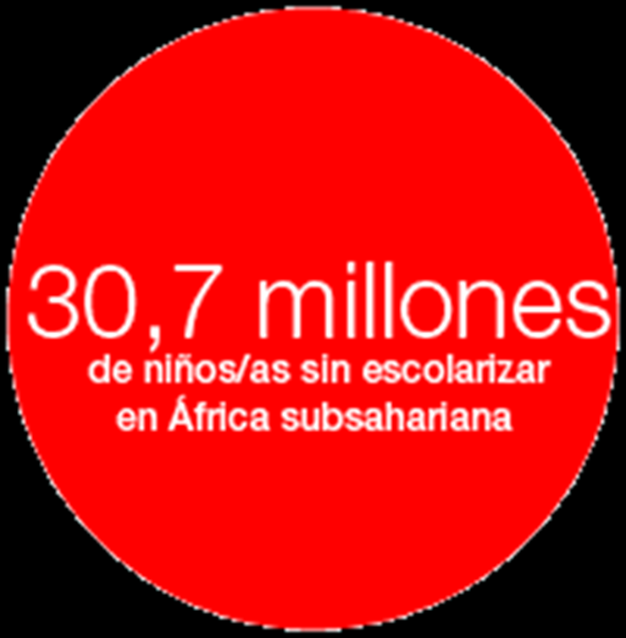 Establecer un paralelo con Francia
Francia 
 En Francia , en 1792 ,Condorcet planteaba a la Asemblea Nacional de la Francia revoluvionaria la idea de un sistema nacional de educación básica y universal.

Además  , la escolarización se limita al máximo a 16 años y eso  de manera obligatoria. 

Un modelo de educación prácticamente gratuito

Un sistema todavía pragmático y bastante igual mientras que hay disparidades entre la diferentes clases sociales.
Avances en materia de igualdad de oportunidades

África Subsahariana : 

Podemos pensar a una escuela nómada, móvil para tocar mucha gente.
 
México :  

Podemos pensar a reformas de las políticas educativas para mejorar el sistema.
[Speaker Notes: Objectifs de la formation et résultats attendus et/ou compétences apprises.]
Preguntas ? Debate
¡ Gracias para vuestra atención ! ¿Como reducir estas desigualdades ?
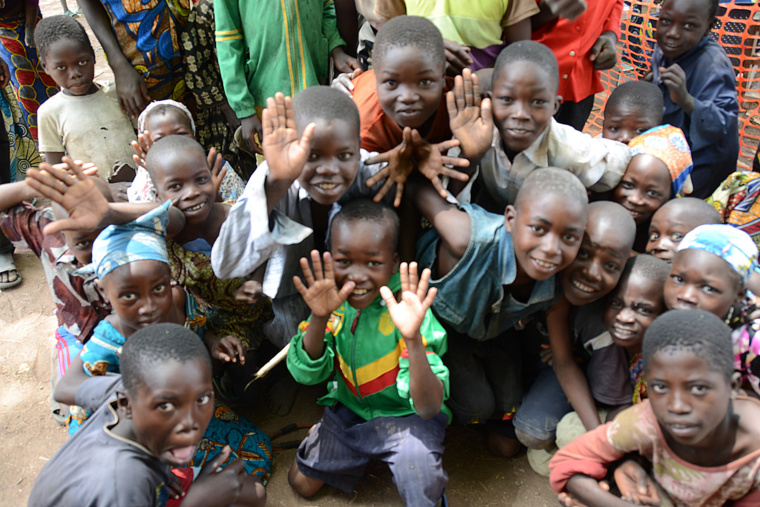